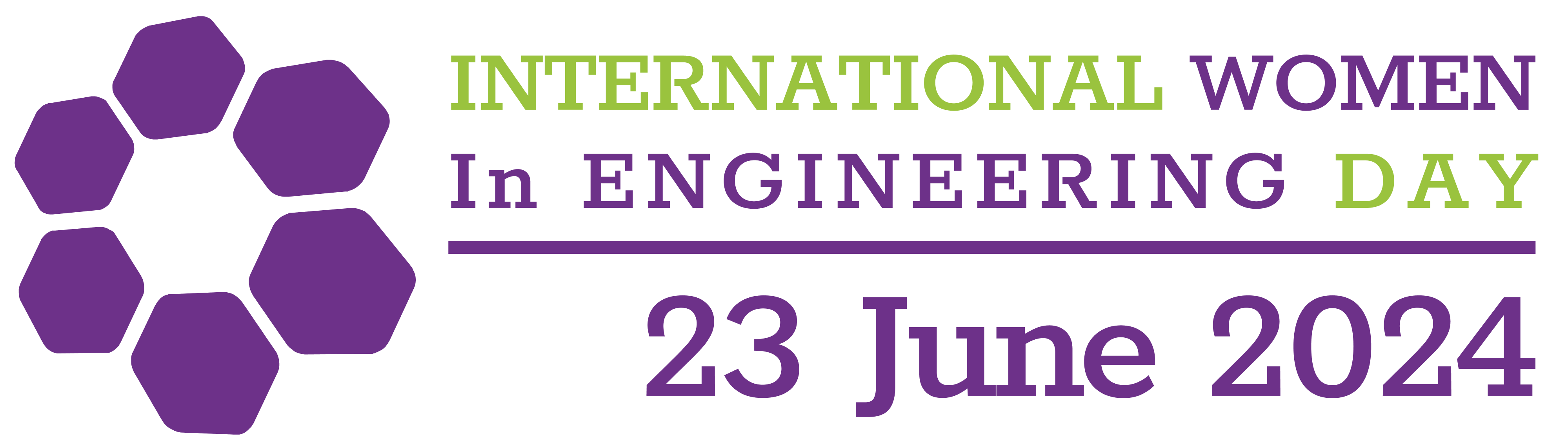 @INWED1919    	#INWED24
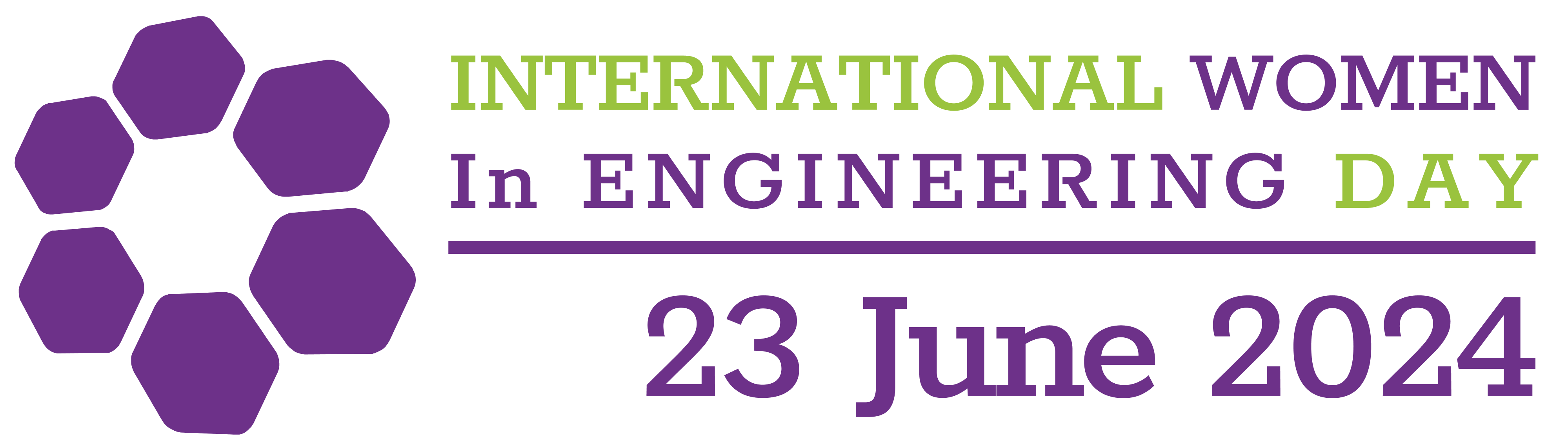 I’m raising the profile of women engineersfor #INWED24!
@INWED1919    	#INWED24
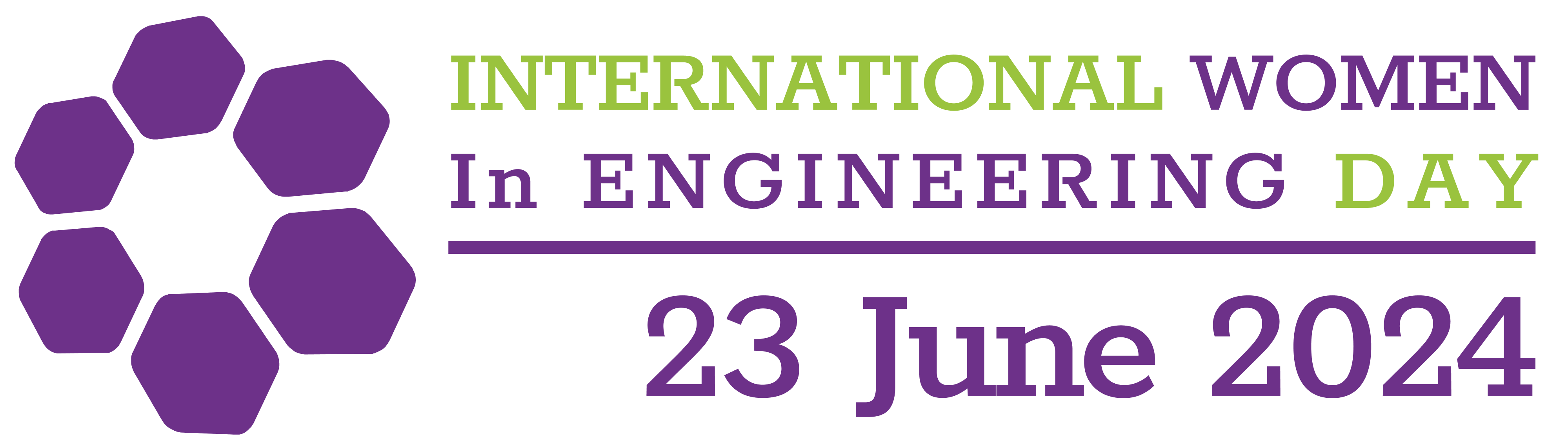 #INWED24
#EnhancedByEngineering
@INWED1919    	#INWED24
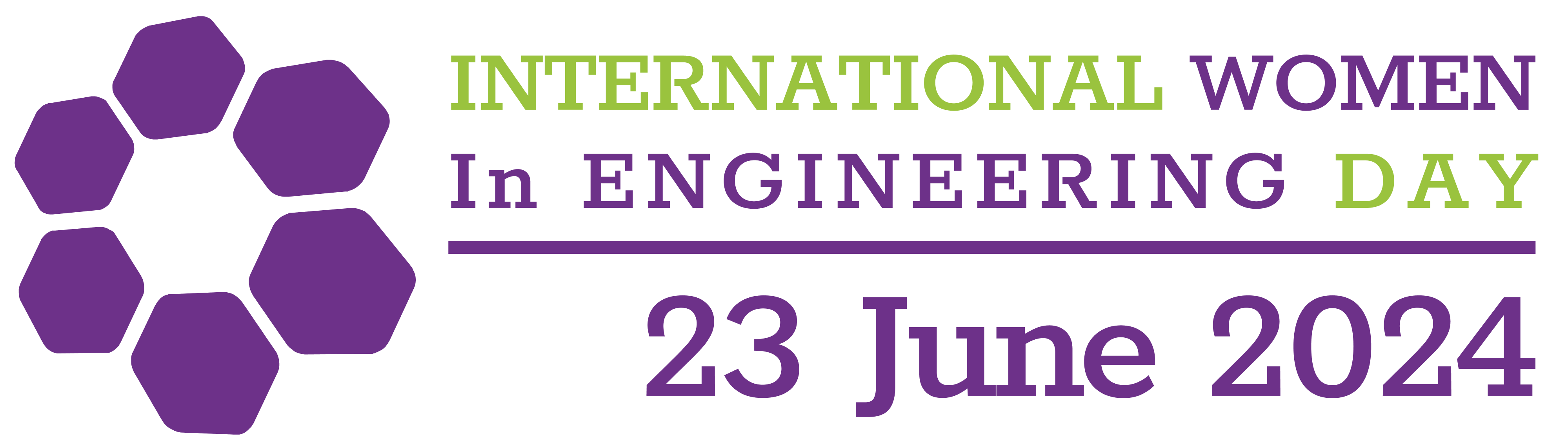 @INWED1919    	#INWED24
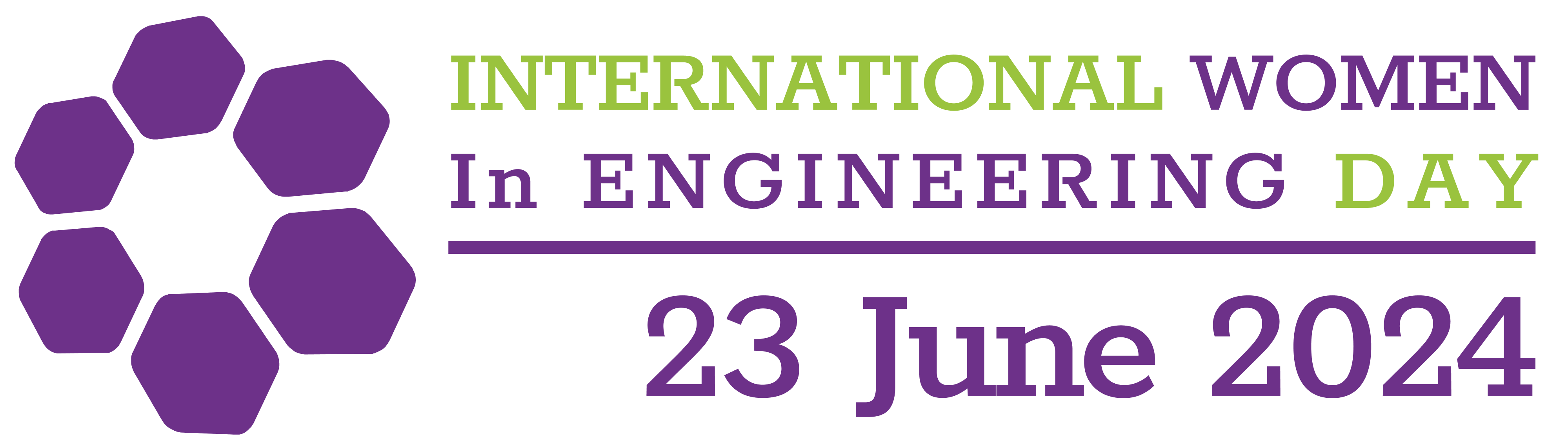 Your message here!
@INWED1919    	#INWED24